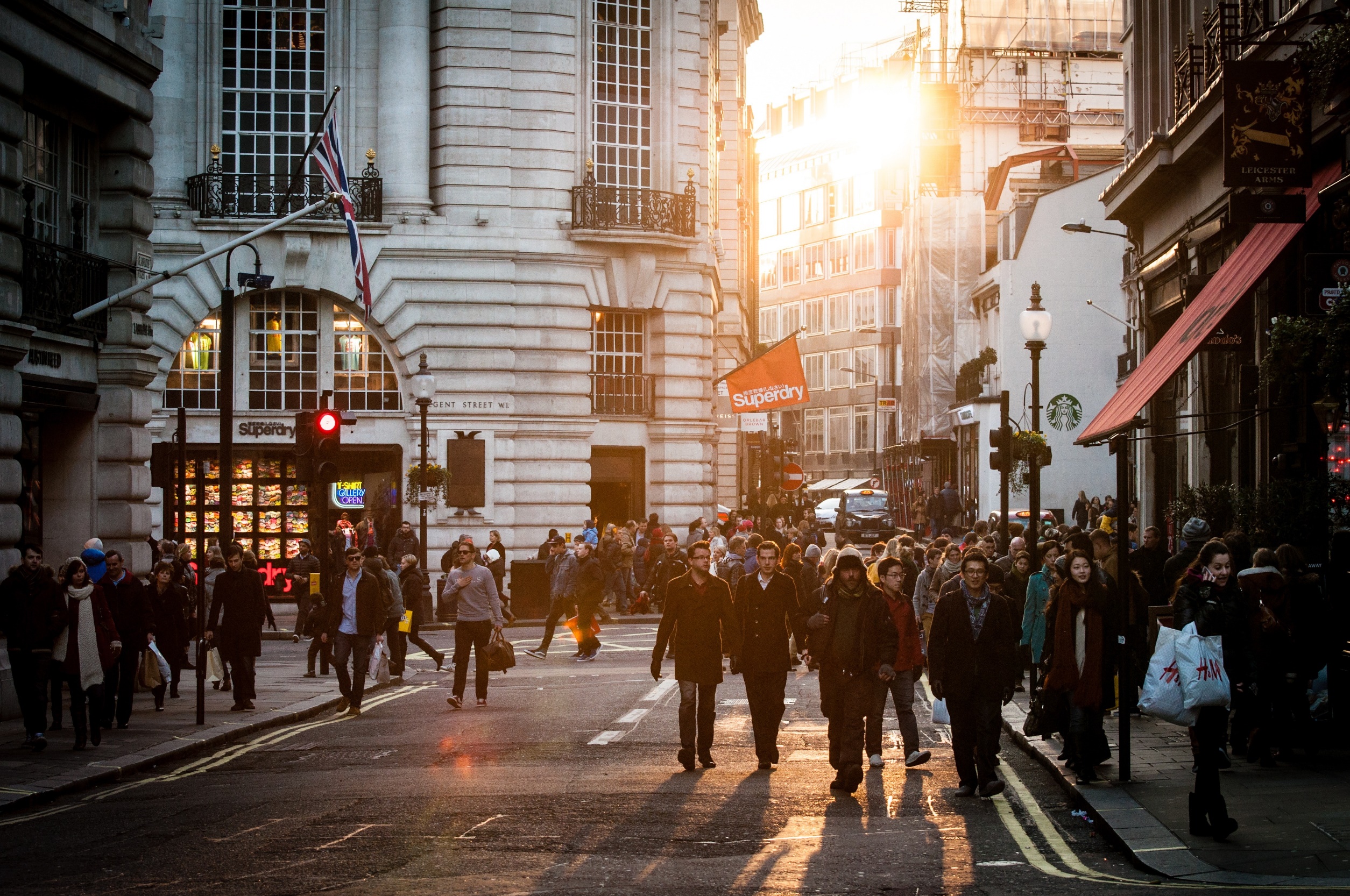 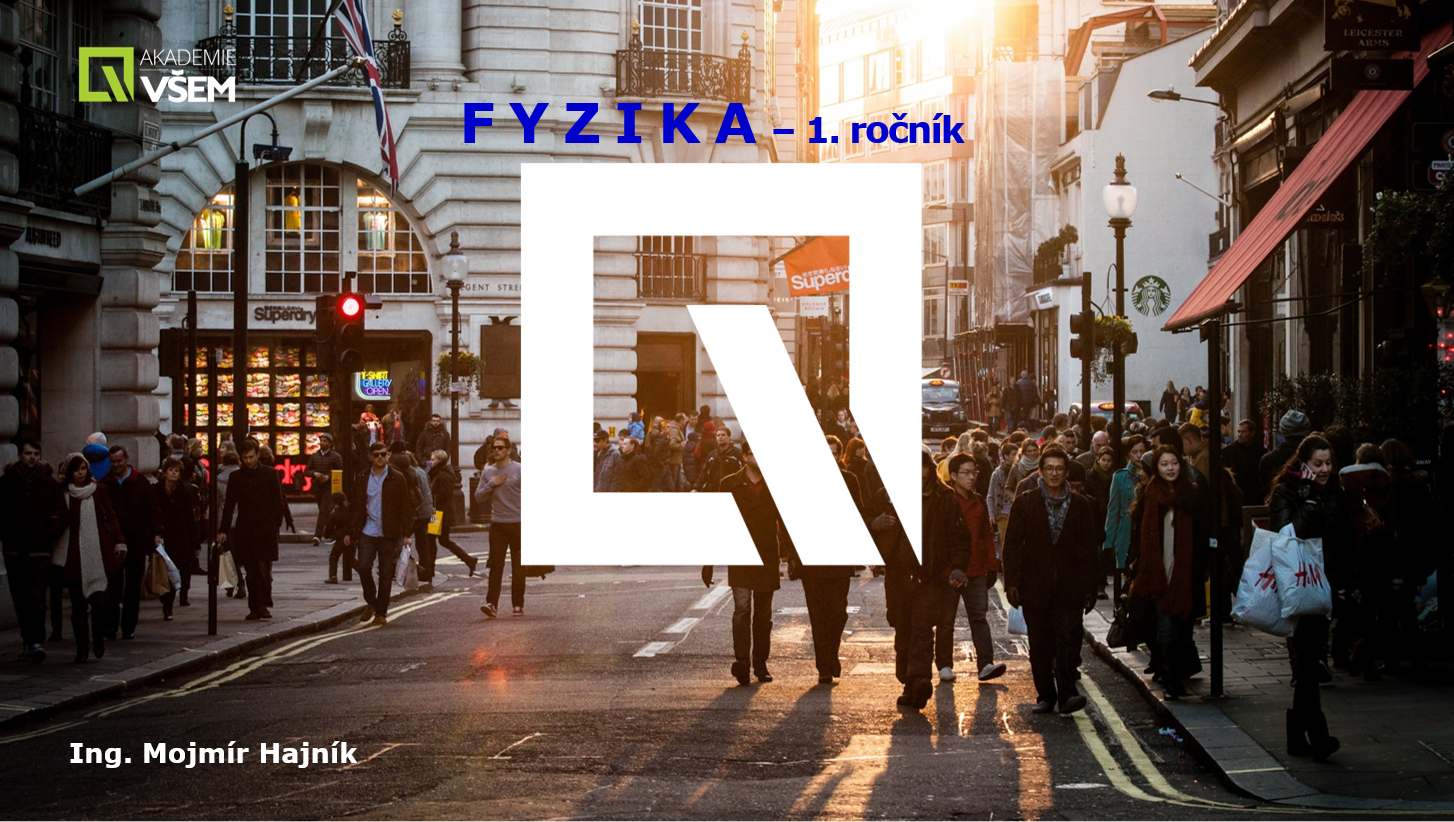 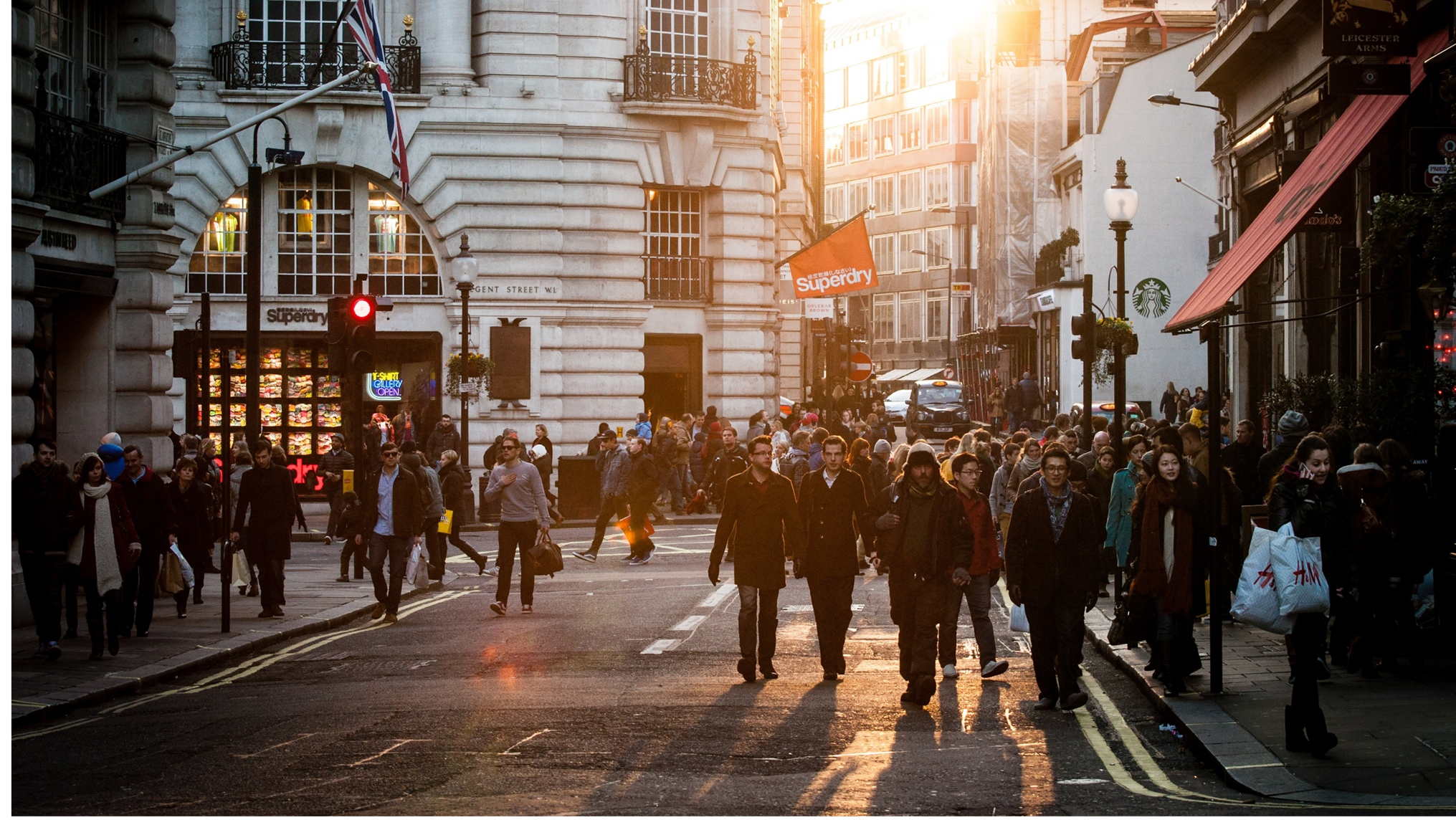 E L E K T Ř I N A
ELEKTRICKÉ  POLE
ELEKTŘINA  

	   Historie 	  
	  - atmosférická elektřina, blesky při bouřce
	  - Thales Milétský (starověké Řecko) – tření kousků jantaru, 	    	    elektrostatický náboj,  elektron = řecky náboj

	   Elementární elektrický náboj 
	    - struktura látek, jádro atomu + elektronový obal
	    -  proton , kladný elektrický náboj  e+
	    -  elektron , záporný elektrický náboj  e–
		Elementární elektrický náboj je definován jako elektrický 	    náboj protonu e+ . Každý jiný náboj je jeho násobkem.
						 e+  = 1,6 ∙ 10-19  C   ( C   =   coulomb )
		Elementární elektrický náboj je důležitou fyzikální konstantou.
Elektrostatika

	    -  zelektrizování předmětů kladným nebo záporným 		 		   elektrickým nábojem 
	    -  vzájemné přitahování nebo odpuzování předmětů 				-  česání vlasů, usazování prachu na monitorech počítačů
  		   a televizorů, nanášení barviva v kopírkách, …
		-  vodiče  X   izolanty 	

		Elektrický náboj   Q

		Jednotkou elektrického náboje je  1C  ( C   =   coulomb ).

	    Zákon zachování elektrického náboje :      Elektrický náboj nelze 																		vytvořit ani zničit !  			Celkový elektrický náboj v izolované soustavě se vzájemným 			elektrizováním nemění !
Siločáry elektrického pole
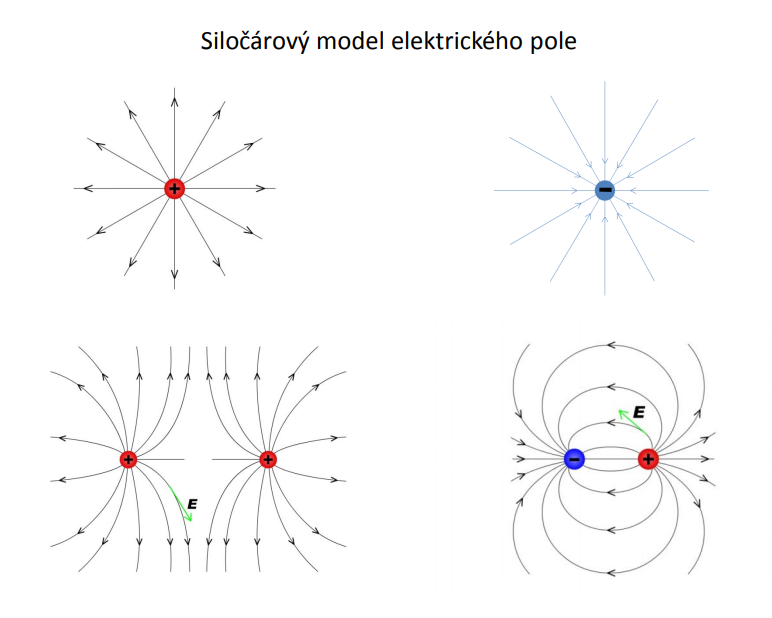 Kapacita vodiče

	   ⦁ vodiče	  
 	   -  elektrostatická indukce
	   -  elektrické náboje se rozloží vždy na povrchu vodiče a to tak, 	  		  že vyruší elektrické pole uvnitř
	   -  stínicí účinek vnitřního uzavřeného prostoru
	   -  Faradayova klec (kovová síť)

	   ⦁ dielektrika ( izolanty )
	    -  působením elektrického pole se materiál polarizuje, vznikají 				  elektrické dipóly, které zaujímají takovou polohu, že svým 				  působením elektrické pole zeslabují

	    ⦁ kapacita vodiče  C   je fyzikální veličina, která vyjadřuje 			 	  schopnost vodiče pojmout elektrický náboj Q  při určité 					  hodnotě elektrického potenciálu 𝜑  nebo napětí U